Superficial Venous Insufficiency
Charles W. Bowkley III, MD
Casper Medical Imaging
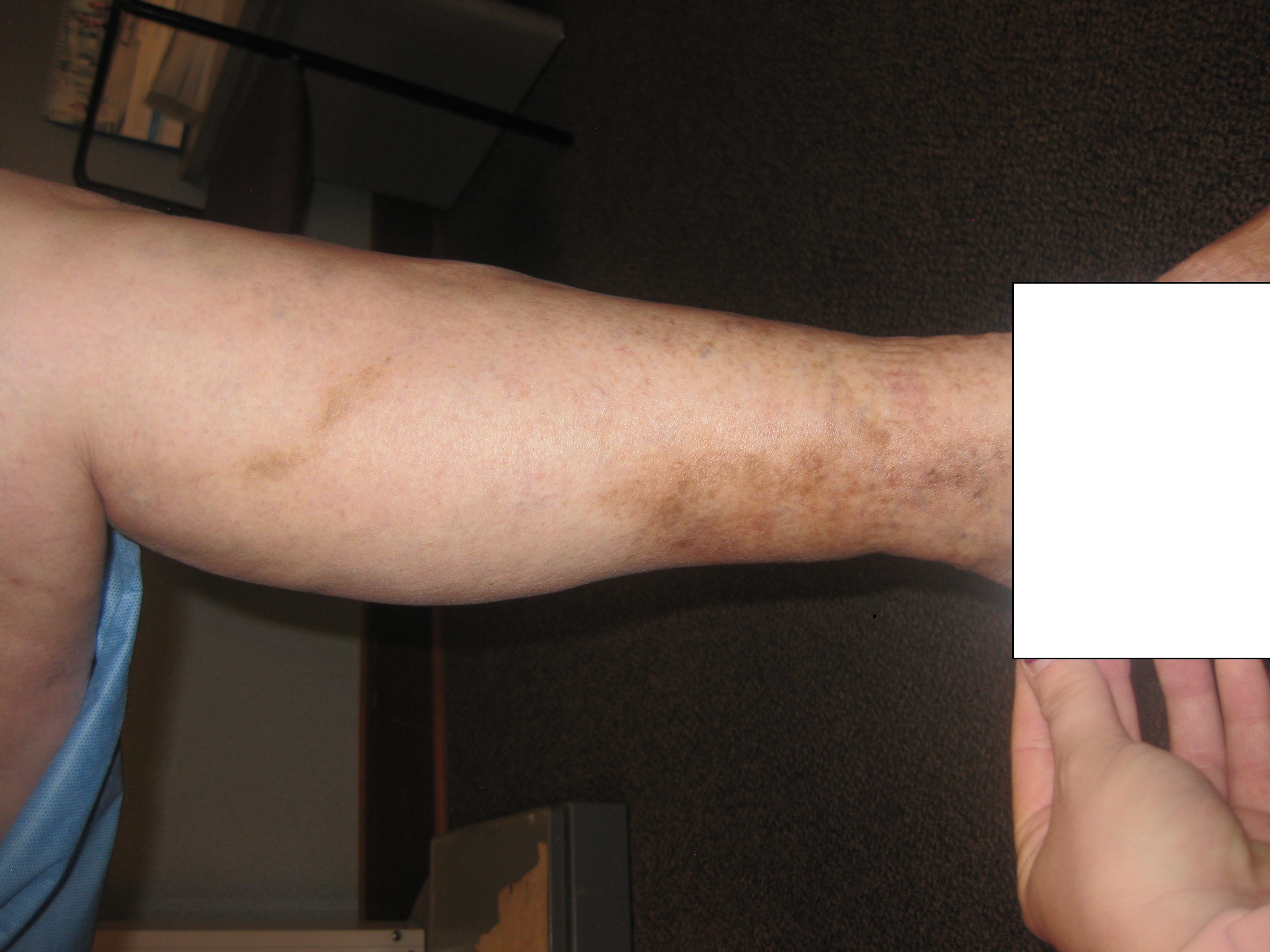 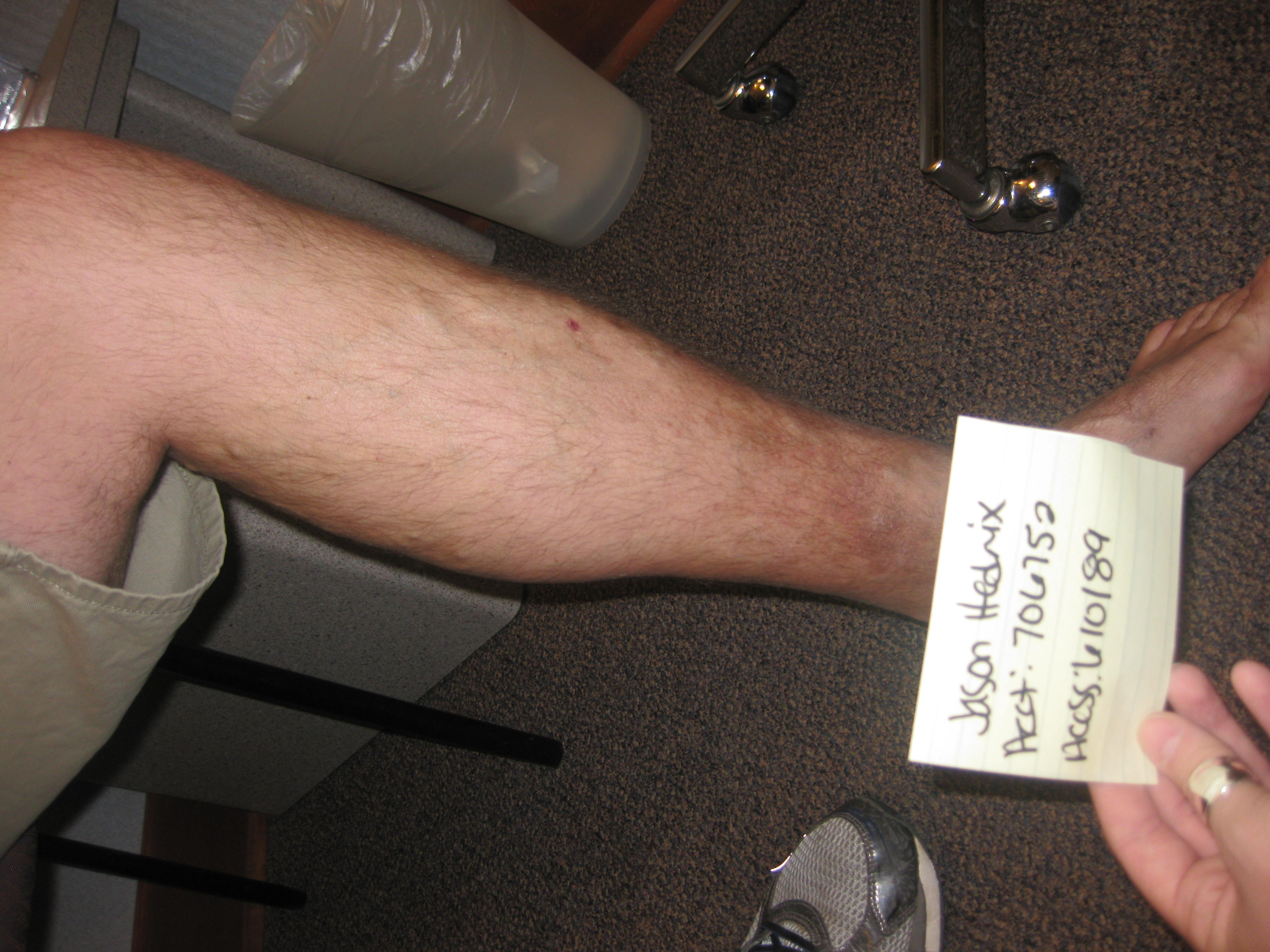 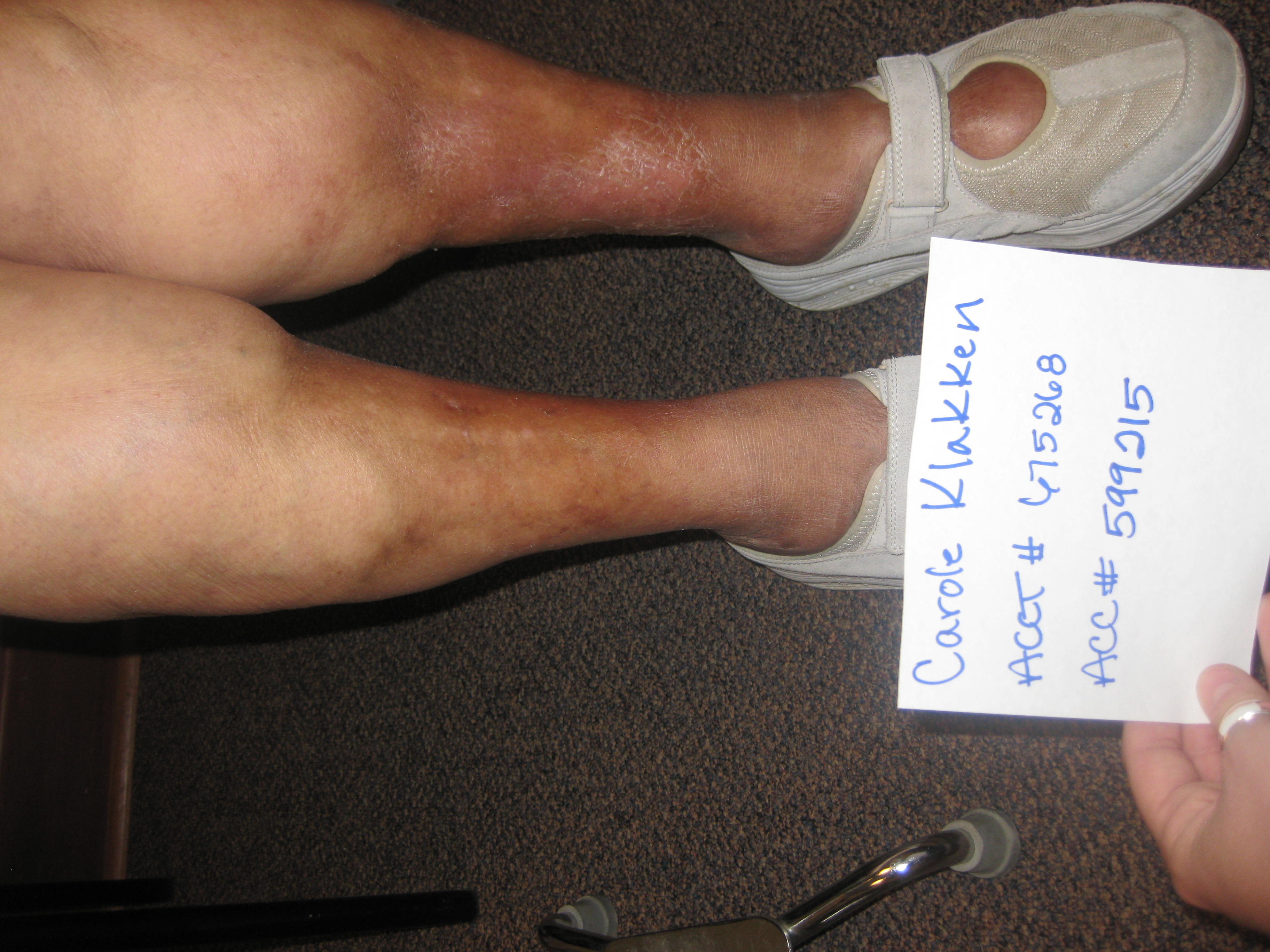 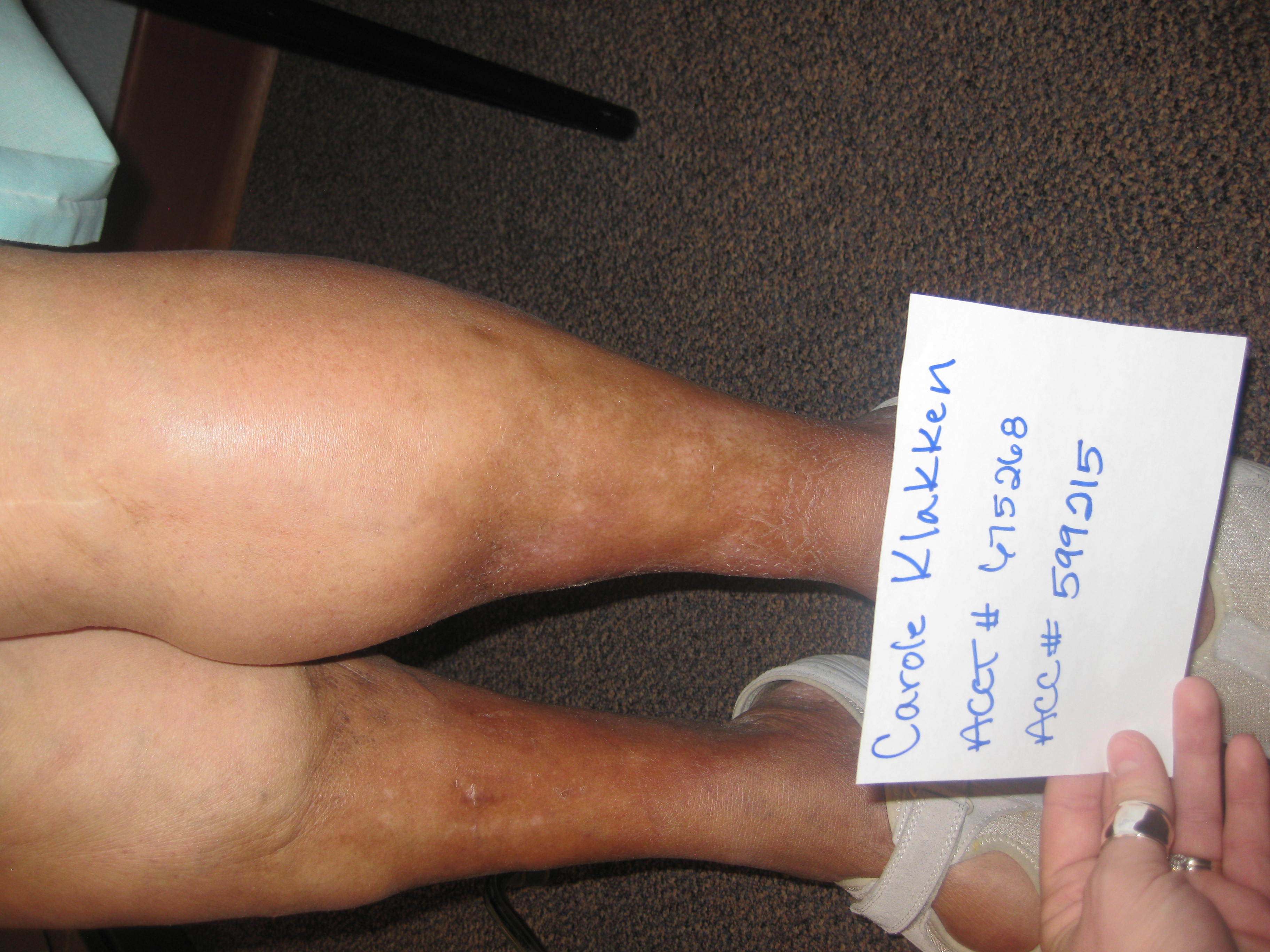 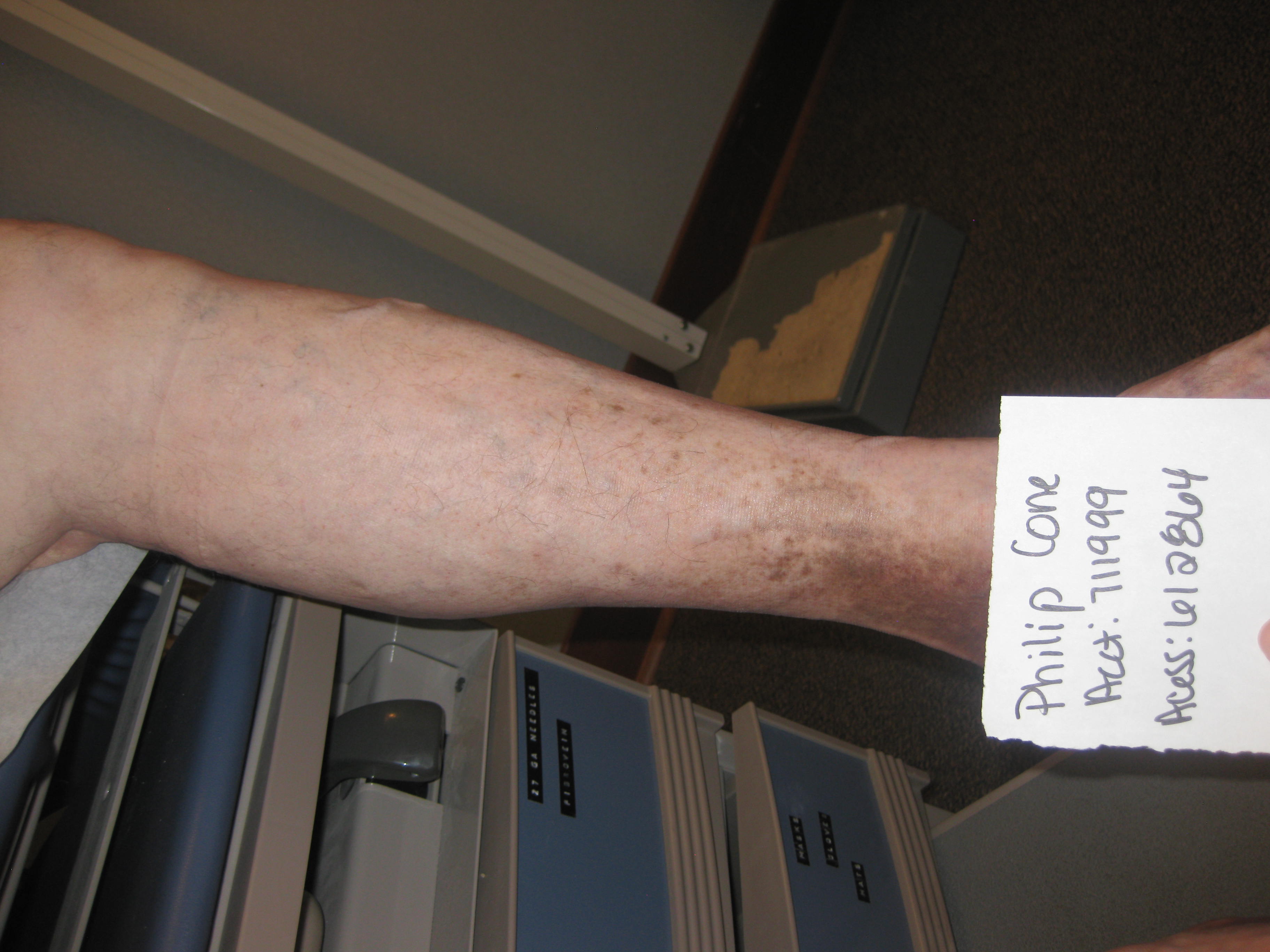 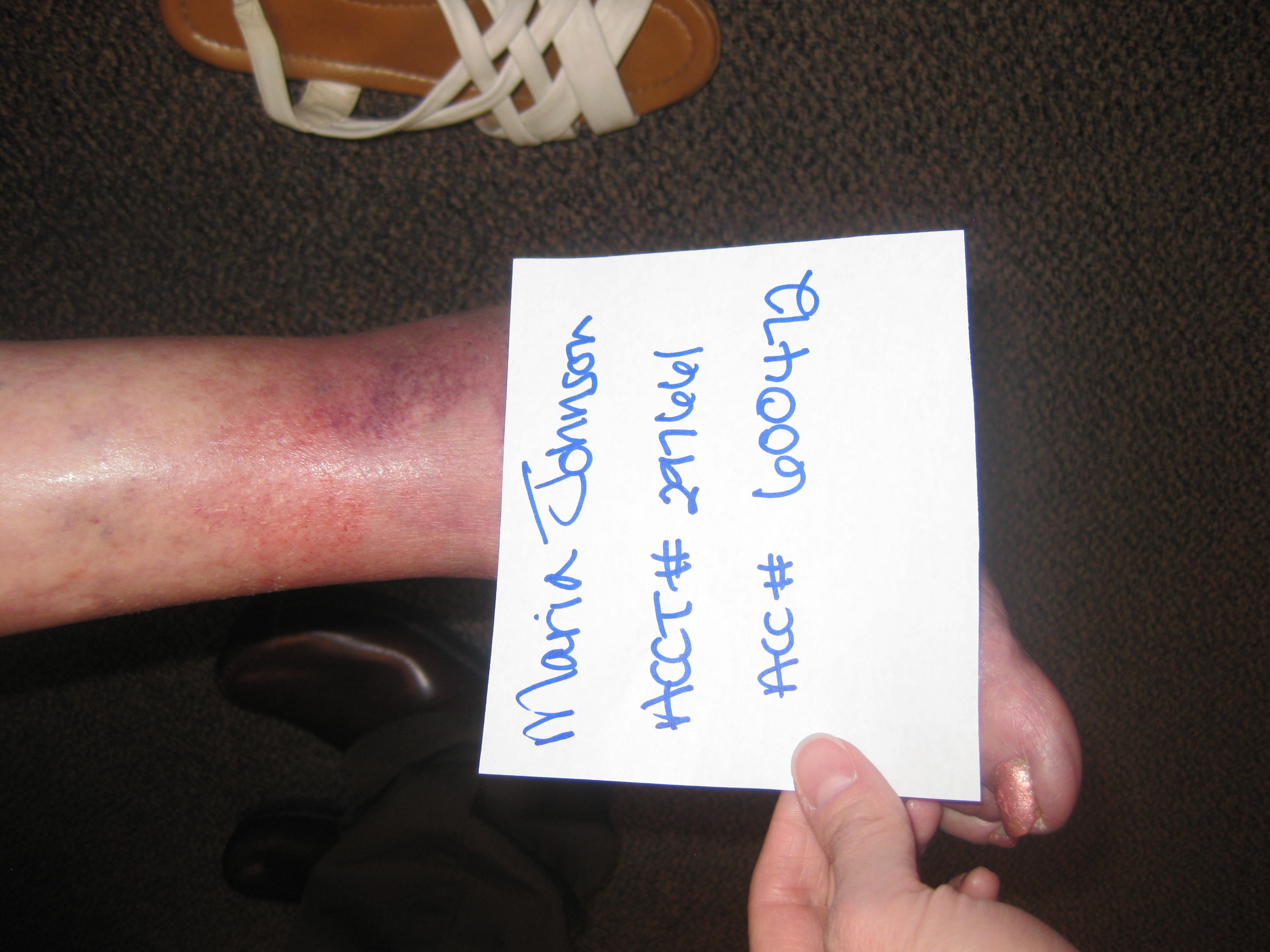 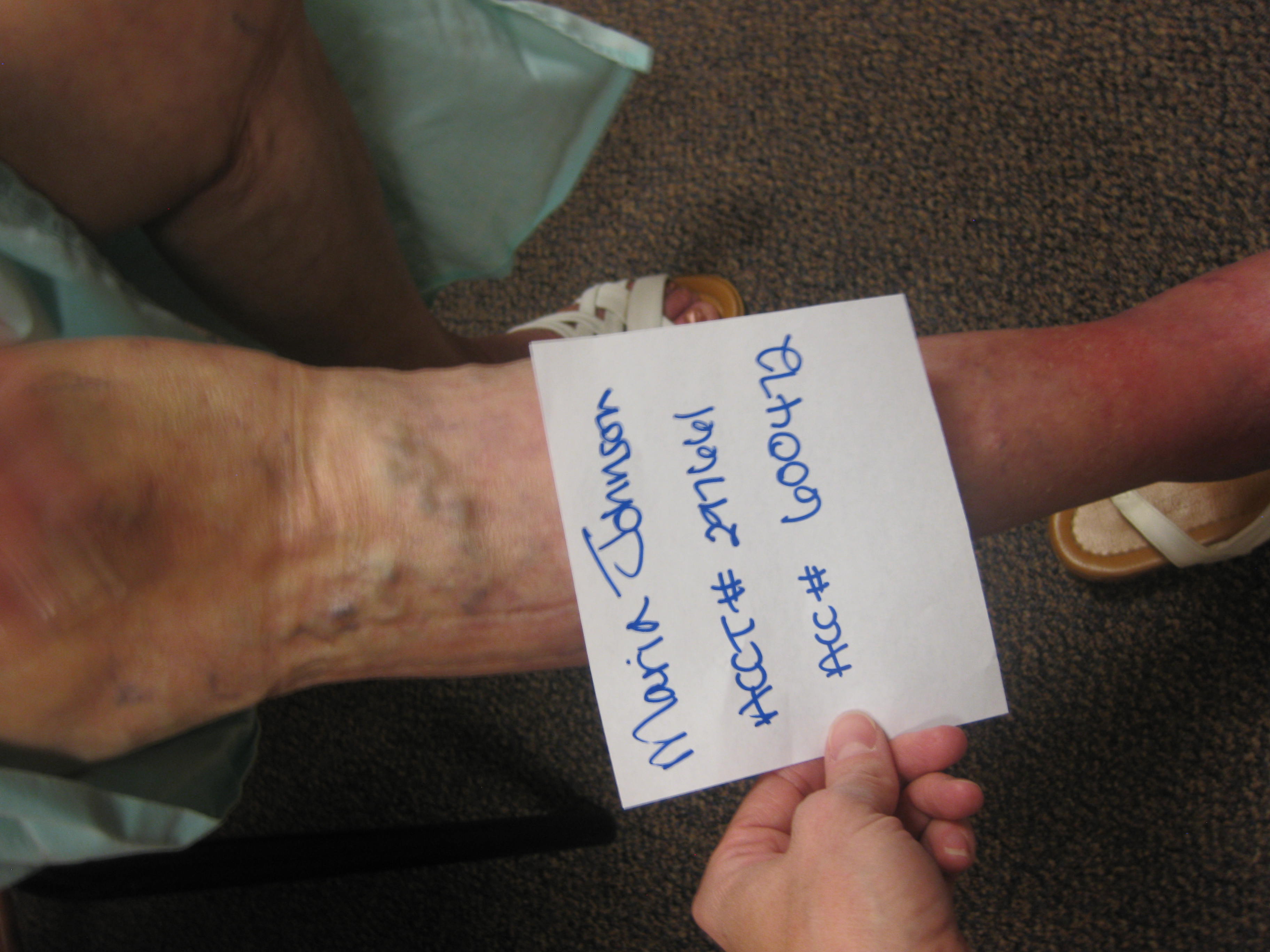 Epidemiology
Female : Male = 3.5 : 1 
25%  women 
15%  men    

100 - 150 million  US and Europe
7th most common medical referral
Most common vascular disease
Wyoming Stats
Population (2016): 585, 501
% 18-65 YO: 391K
% Female: 48.9 (48K)
% Male: 51.1 (30K)
Epidemiology
Risk Factors
	Family history
	Female
	Pregnancy
	Age
	Obesity
	Prolonged standing
Physiology
Lower extremity veins-dual system
   Deep, superficial, perforators
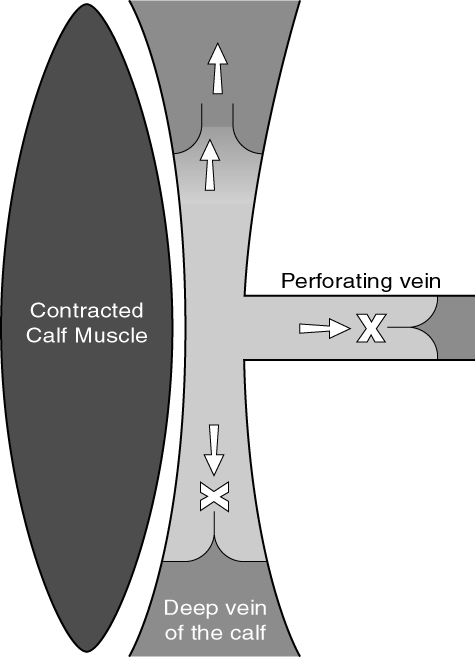 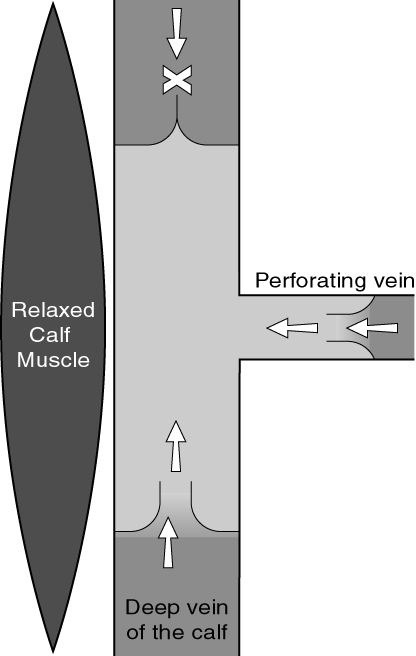 Pathophysiology
Valvular Incompetence 
Post-traumatic 
Phlebitis 
Familial
Thrombosis

Wall Abnormalities
Hormones
Volume
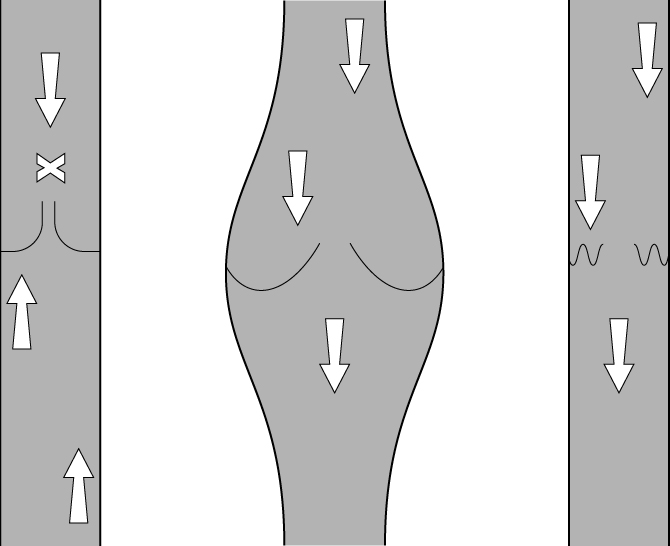 Valvular Incompetence
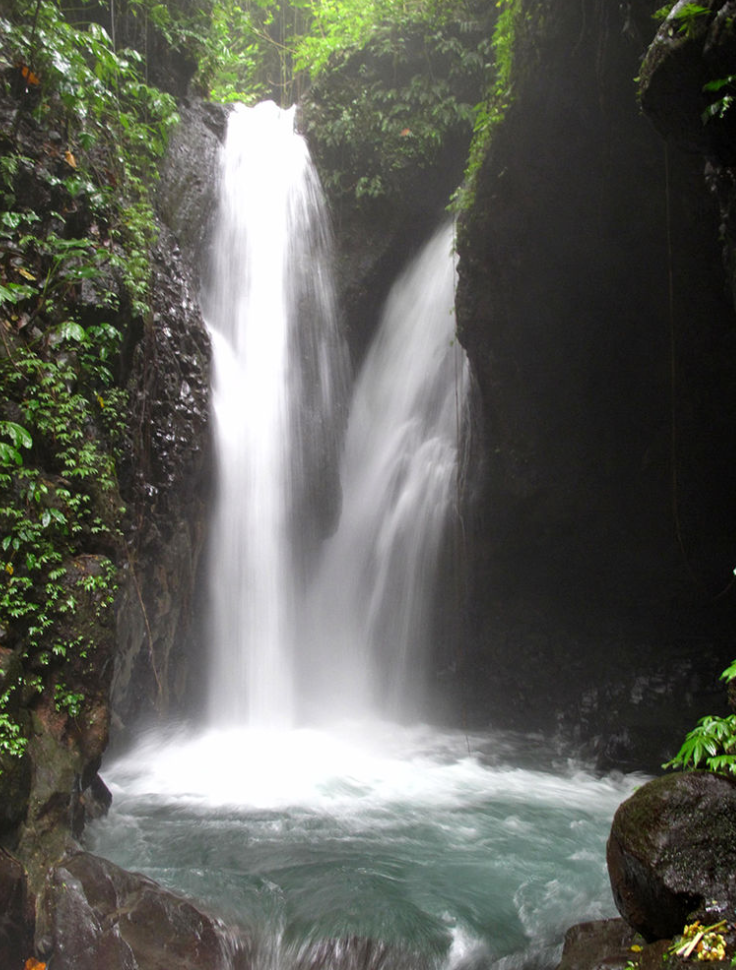 Saphenofemoral Junction

Reflux

Domino effect  

* Not always the case
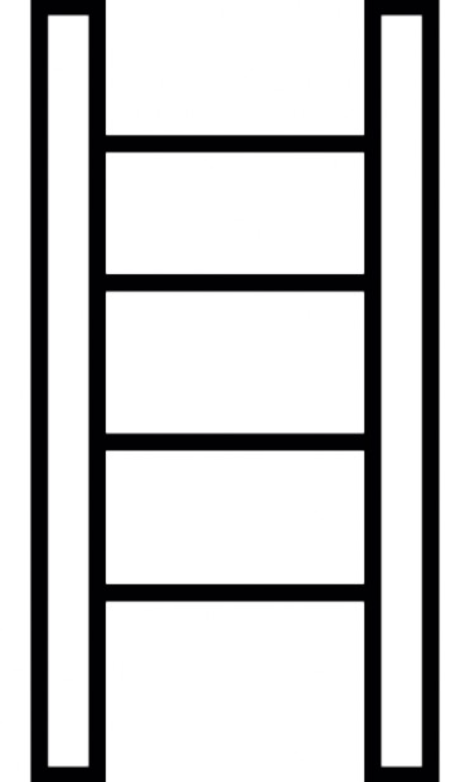 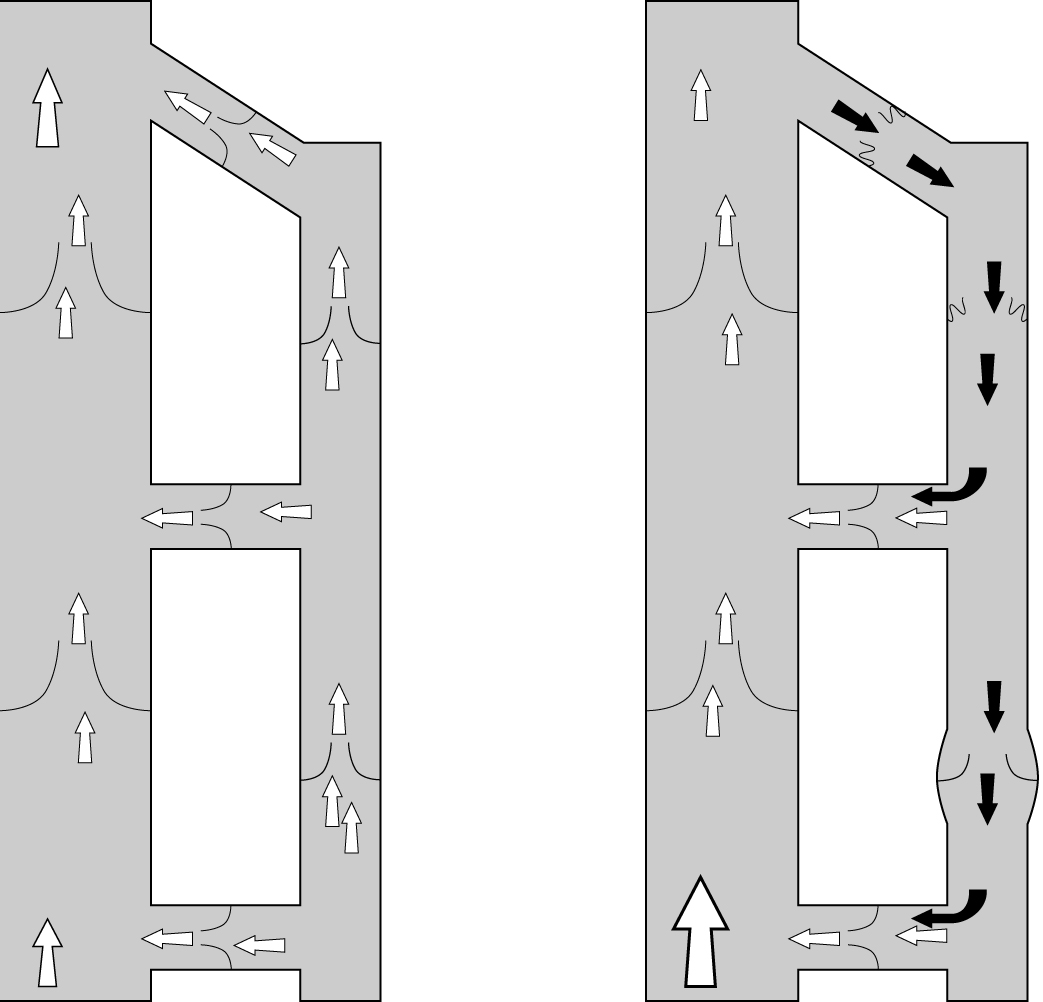 Superficial Veins: anatomy
Three main branches
Great Saphenous Vein (GSV)
Small Saphenous Vein (SSV)
Lateral Venous  System
    (Perforators)
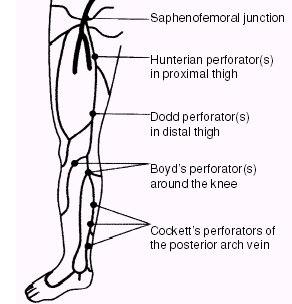 Clinical Manifestations
Pain
Swelling
Tiredness / Heaviness
Telangiectasia / Spider veins
Hyperpigmentation
Visible ‘rope-like’ varicosities

CEAP Classification
Imaging
Color-duplex sonography
Venography 
MRV
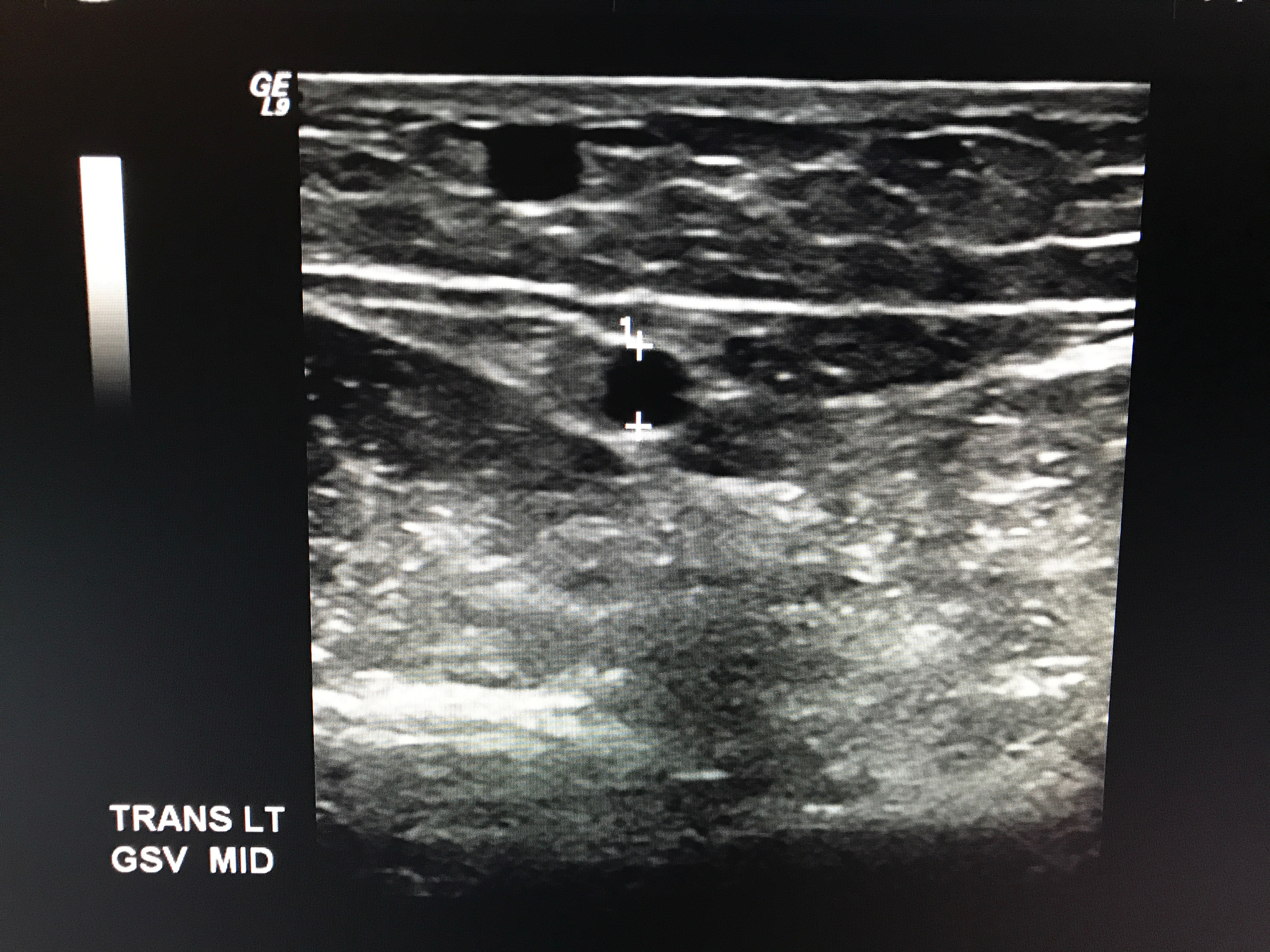 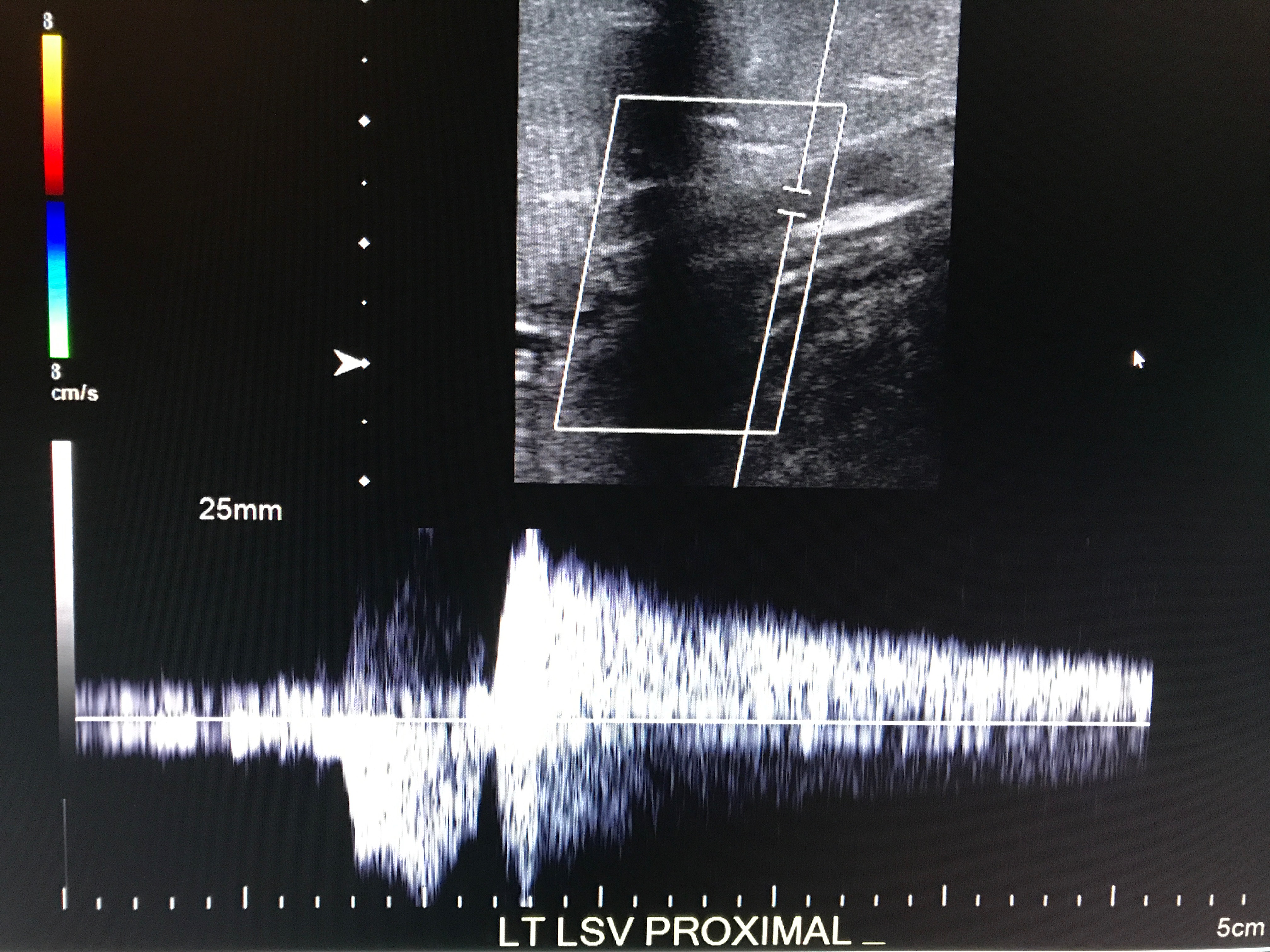 Treatment Alternatives
Conservative Management
Injection Sclerotherapy
Traditional Surgical Treatment
Endovenous Ablation
Conservative Management
Rationale
Palliation

Disadvantages
Treat indefinitely
Very low compliance
Injection Sclerotherapy
Rationale
Chemical irritation of intima 
Compression
Granulation and fibrotic cord

Disadvantages
Complications
Lengthy course of treatment
Inadequate for most axial reflux
Recurrence
Injection Sclerotherapy
Fegan (1964)
4-8yr , n=1172 : 83% “excellent to good”
25% “relapse”
Kanter (1996)
n=272, color-duplex monitoring
27% 2 year clinical recurrence 
Min & Navarro (2000)
50pts; 0% color-duplex flow  1wk, 2mos, 12mos
Transcatheter GSV ablation
Ambulatory Phlebectomy
Rationale
Adjunctive/Cosmesis
Remove varicosities, disconnect perforators

Advantage: Short course therapy

Disadvantages
Bruising, Blister formation , Slough
Thrombophlebitis, Parasthesia
Does not address truncal reflux
Ambulatory Phlebectomy
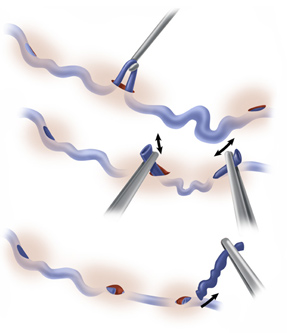 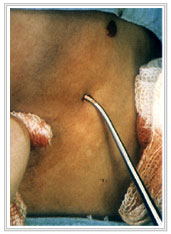 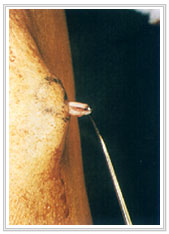 Ligation & Stripping
“Gold Standard”

Rationale-Comprehensive
Hydrostatic-saphenous reflux
Hydrodynamic-perforating reflux
Varicose segments
Ligation & Stripping
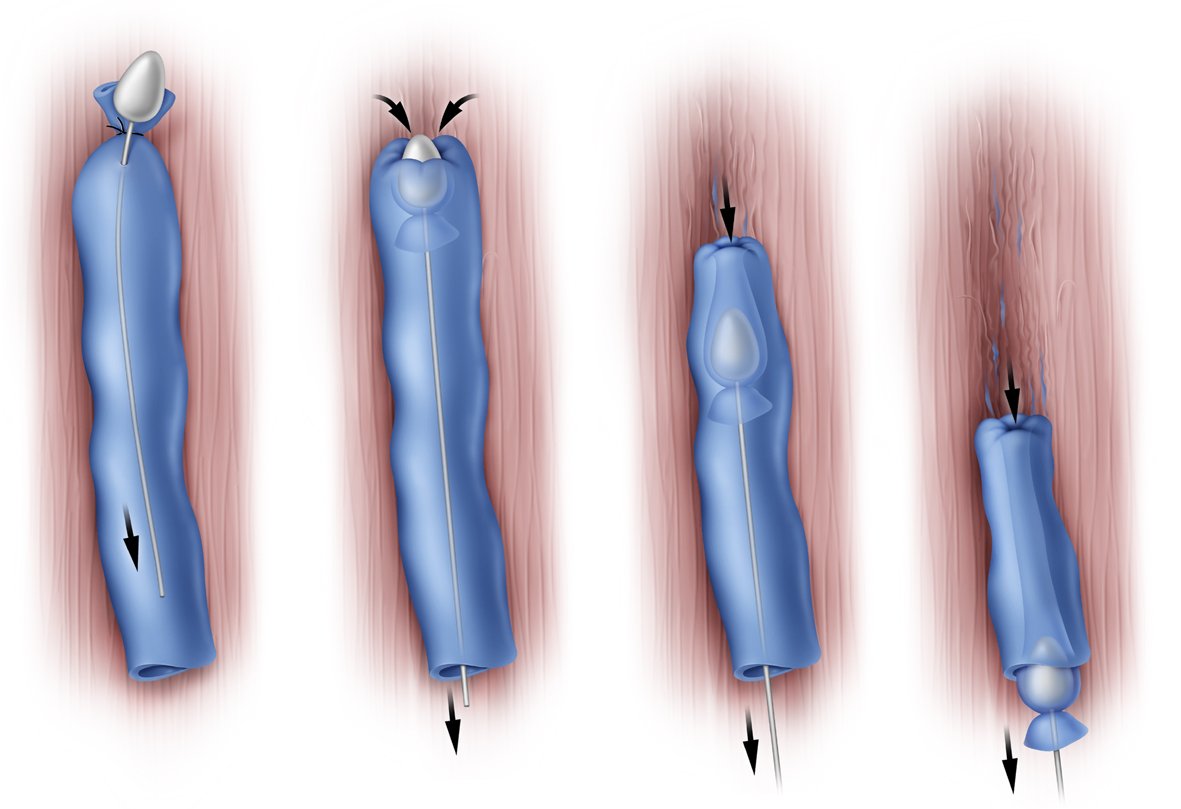 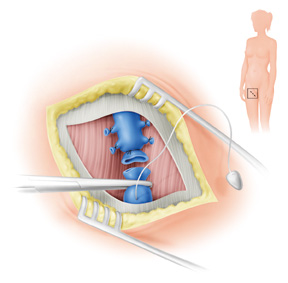 High Ligation
Stripping
Ligation & Stripping
Advantages
Most durable of surgical options 
Improved QOL vs. conservative management

Disadvantages
Perioperative morbidity high
Recurrence rate high
Ligation & Stripping
Mackay(1995)
65.8% bruising, pain, numbness
>33% consulted GP post-op
50% further management required
Tolins(1983)
85% “good to excellent” 49% supplemental 
Sarin (1992) 
18% recurrence (45%  high ligation)
Dwerryhouse (1999) 
29% recurrence (71% high ligation)
Ligation & Stripping
Disadvantages
HIGH periprocedural complication rate
65.8% bruising, pain, numbness
>33% consulted GP post-op
50% further management required
HIGH Recurrence rate
Patients often compare discomfort to Childbirth
Endovenous Approaches
Radiofrequency Ablation
Laser Ablation
Radiofrequency Ablation
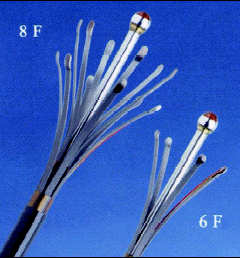 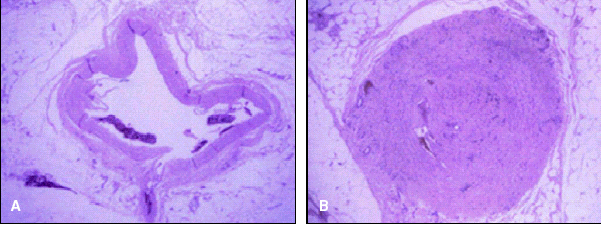 RF Effect and rationale
Resistive heat  endothelial damage
Acute contraction and Fibrotic Cord
RF Ablation
Advantage: Results 
Kabnick (2001 J Phleb) multicenter registry
90% reflux-free at 2 years
Pichot (2000 J End Th)
94% treated veins invisible at 2 years
Rautio et al (2002)
Randomized,controlled comparison vs. Stripping
Pain, convalescent time, cost
Lurie et al (2003 JVS)
significant QOL improvement vs HL&S
RF Ablation
Disadvantages
Vein SIZE LIMITED (Historical)
Paresthesia (11%, Rosenblatt; 2003)
DVT/PE
Skin burn (1-2%)
Shallow learning-curve (Sybrandy; 2002)
23% early complication rate
Laser Ablation
Treatment Aims:
	Eliminate source of reflux
	Ablate incompetent venous segments
Laser Ablation
Rationale
Selective photothermolysis
Blood = chromophore
Wavelength and Pulse duration
Laser Ablation
Minimal exclusion criteria
Concomitant peripheral arterial disease
Inability to ambulate
Deep venous thrombosis
Pregnancy 
General poor health
Laser Ablation
Pre-procedural evaluation
Documentation of symptoms
Focused physical
Color Duplex Ultrasound
Duplex Ultrasound
Critical Elements
Patient standing
Adequate compression @ calf
Examine the entirety of the veins
Duplex Ultrasound
Technical Elements
Greater than ½ second of reflux
Document where varices arise
Document direction of perforators
Duplex Ultrasound - Case
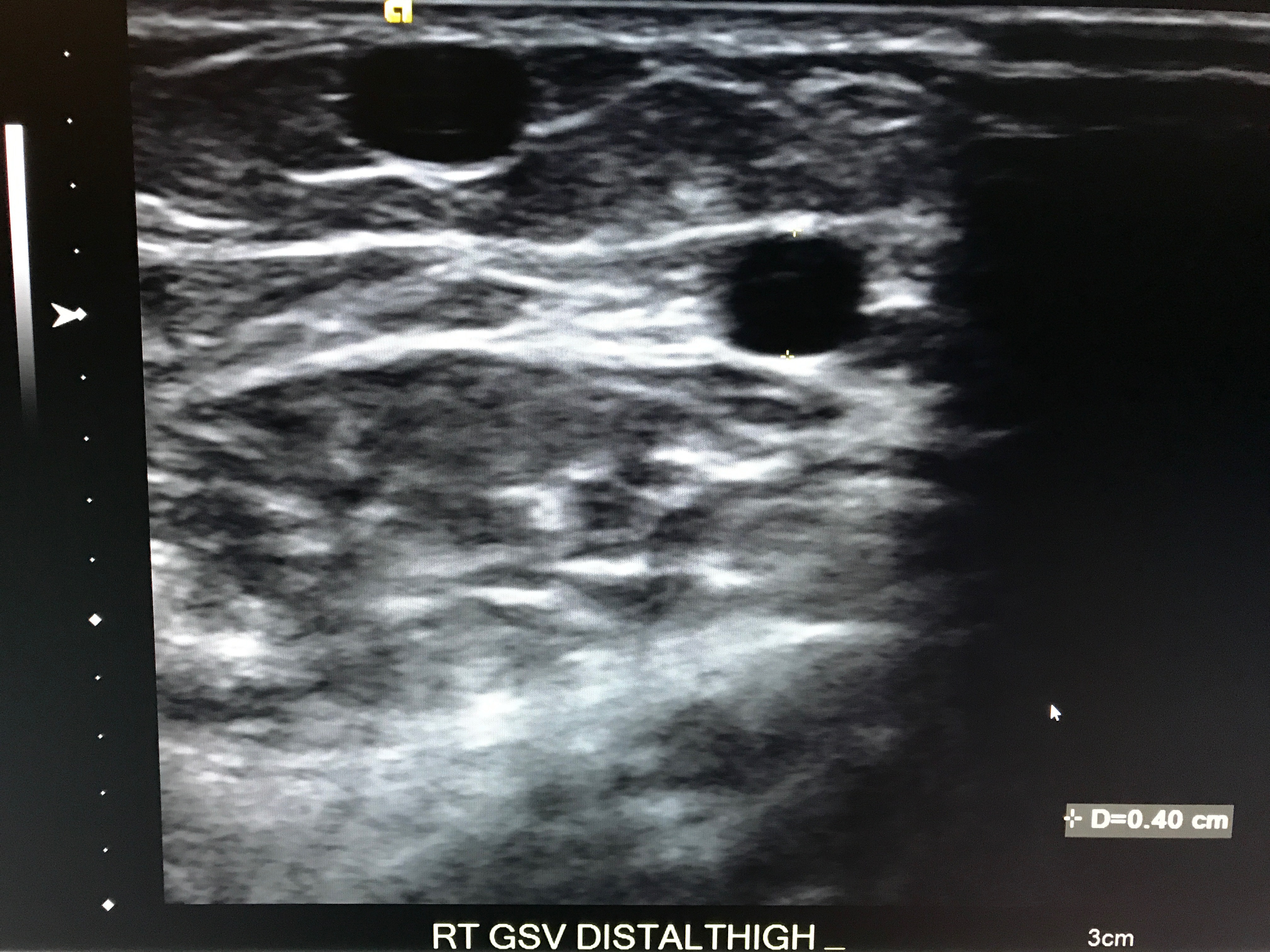 Duplex Ultrasound - Case
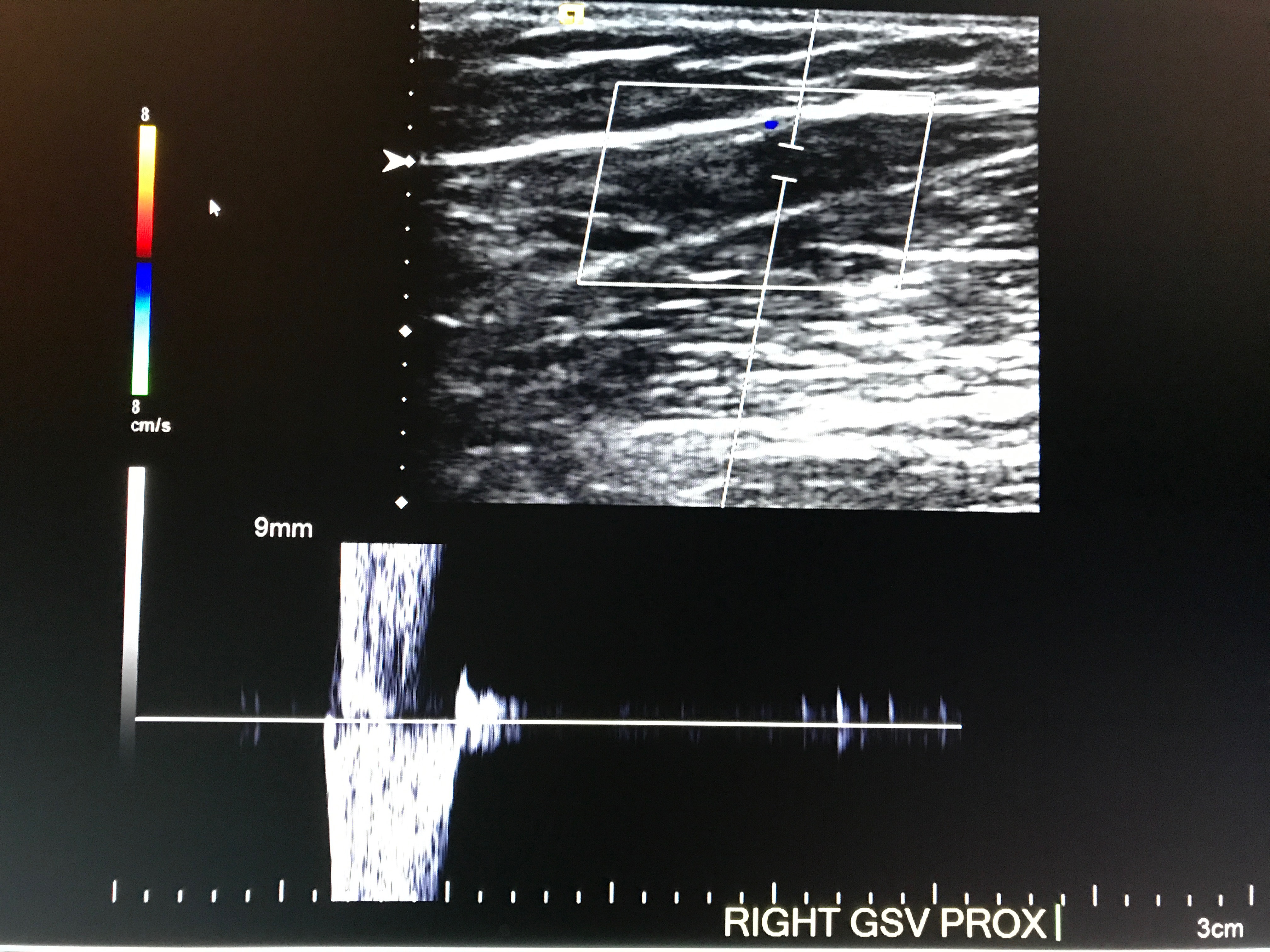 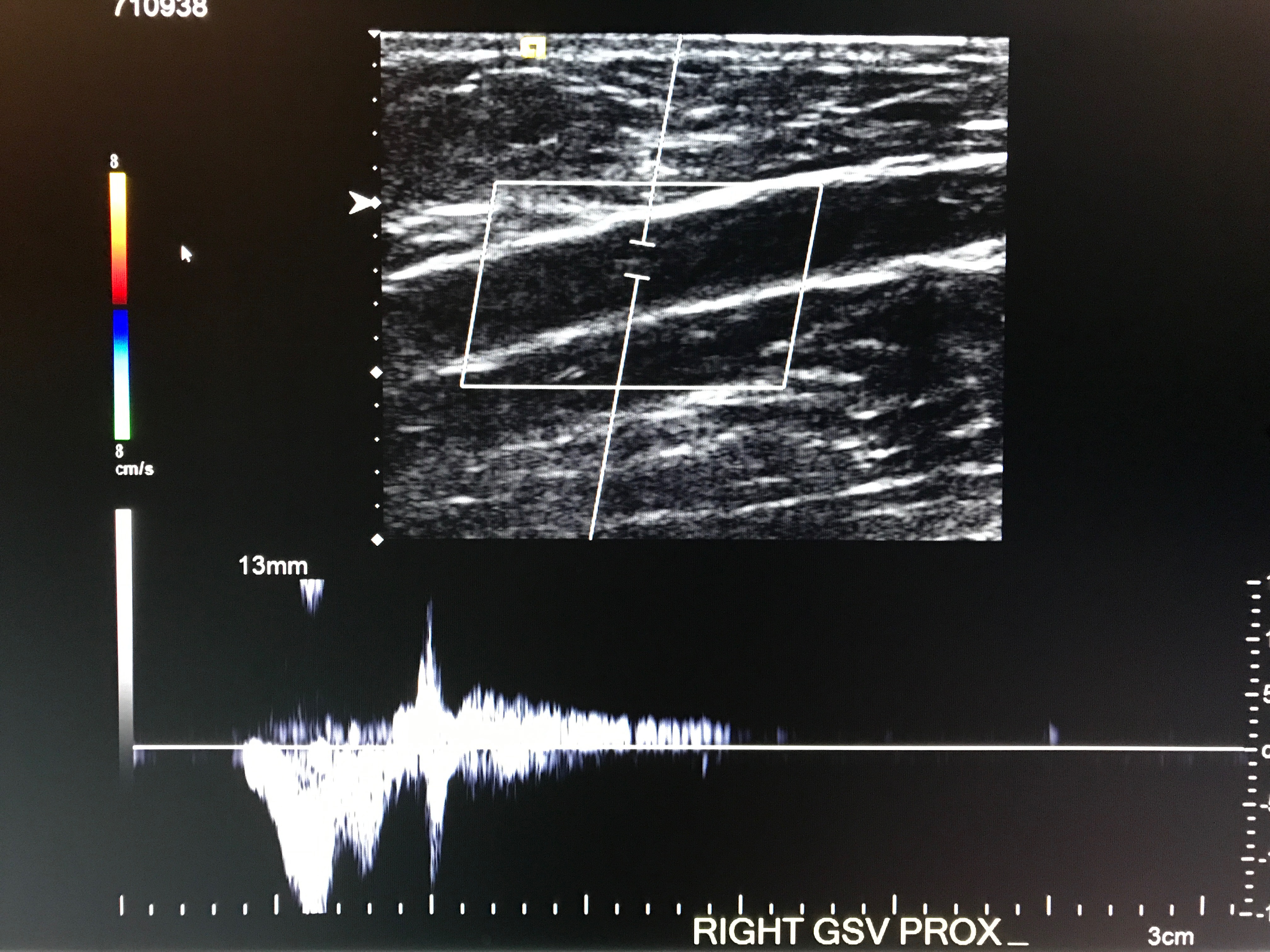 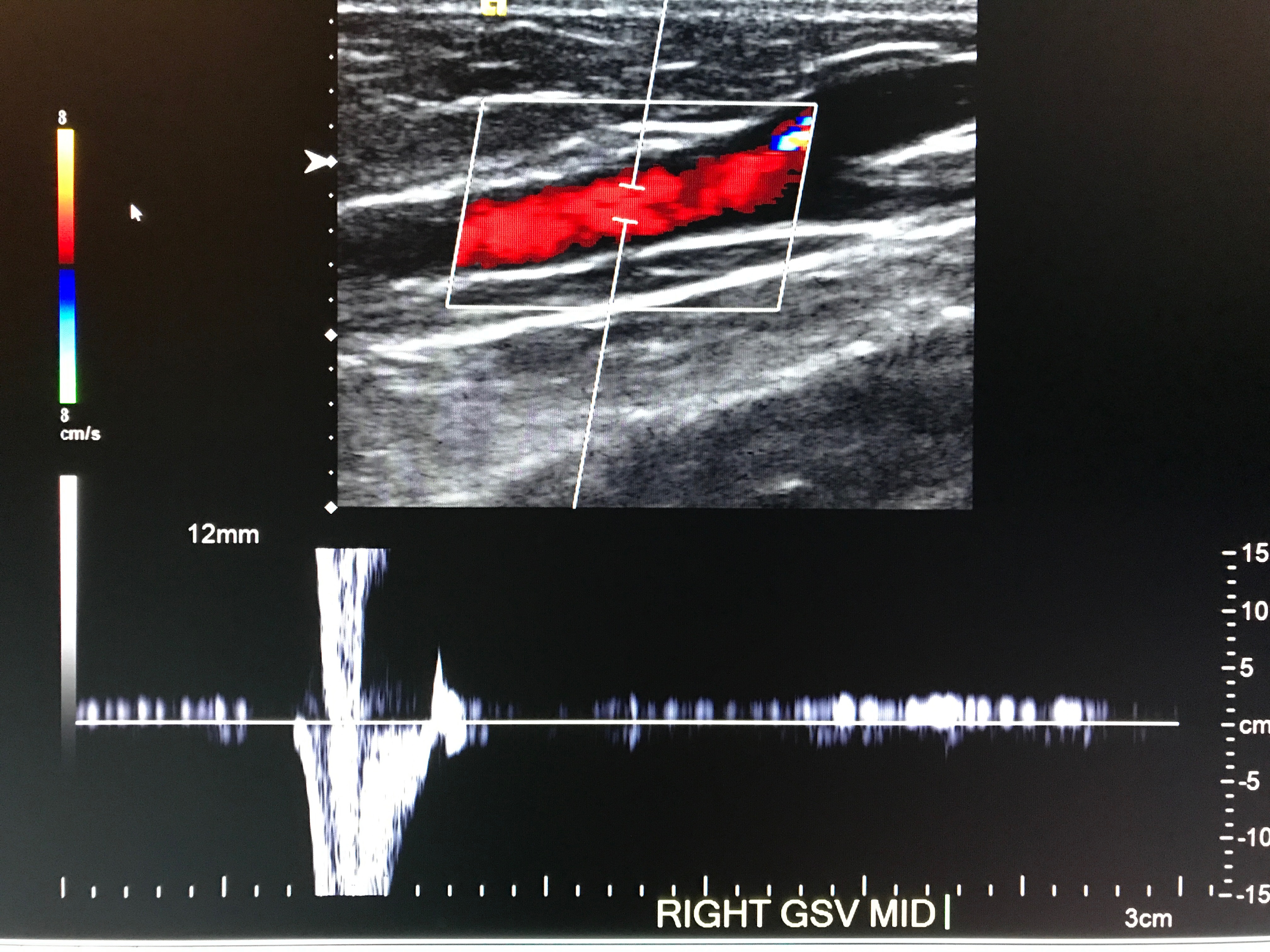 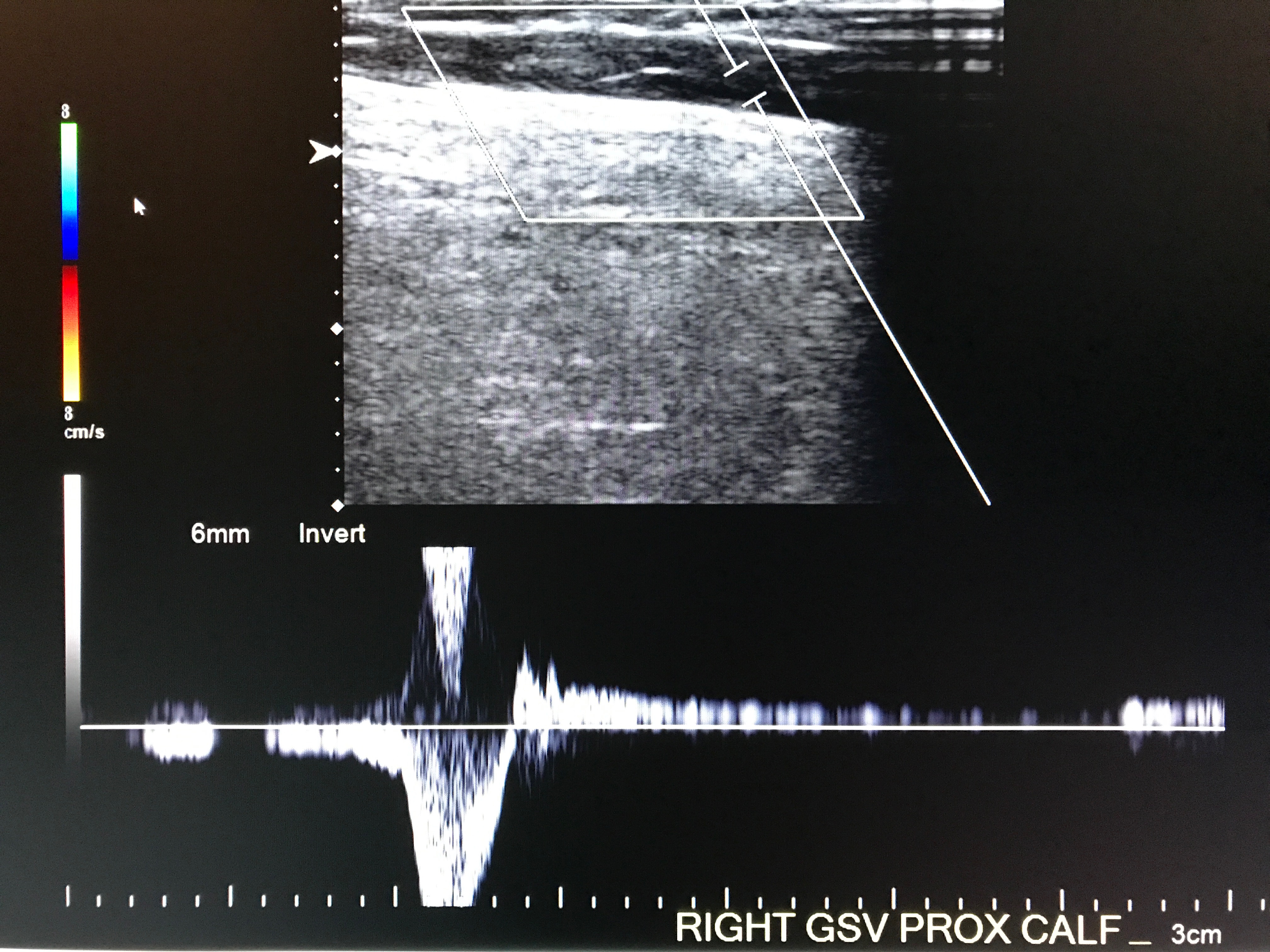 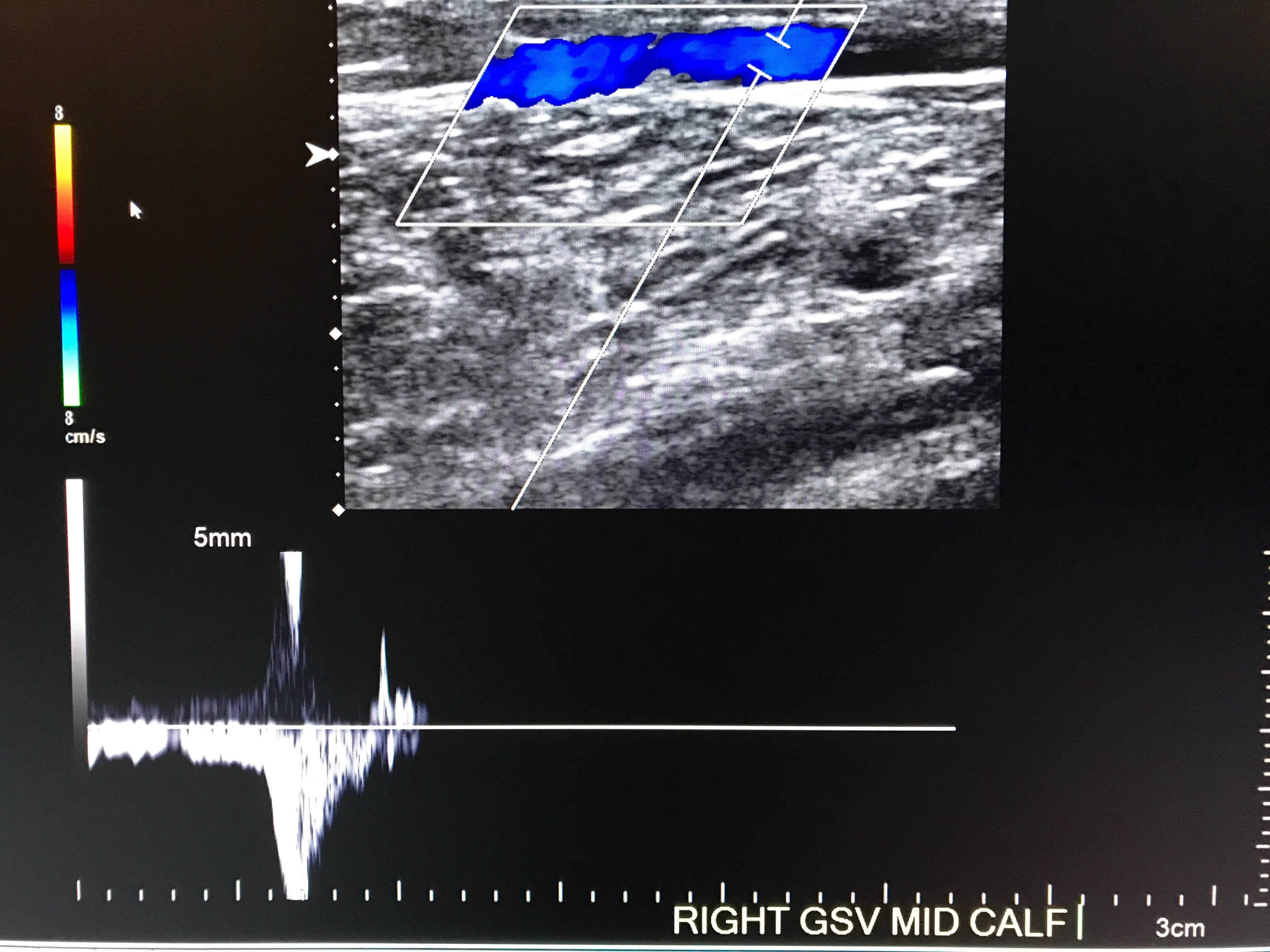 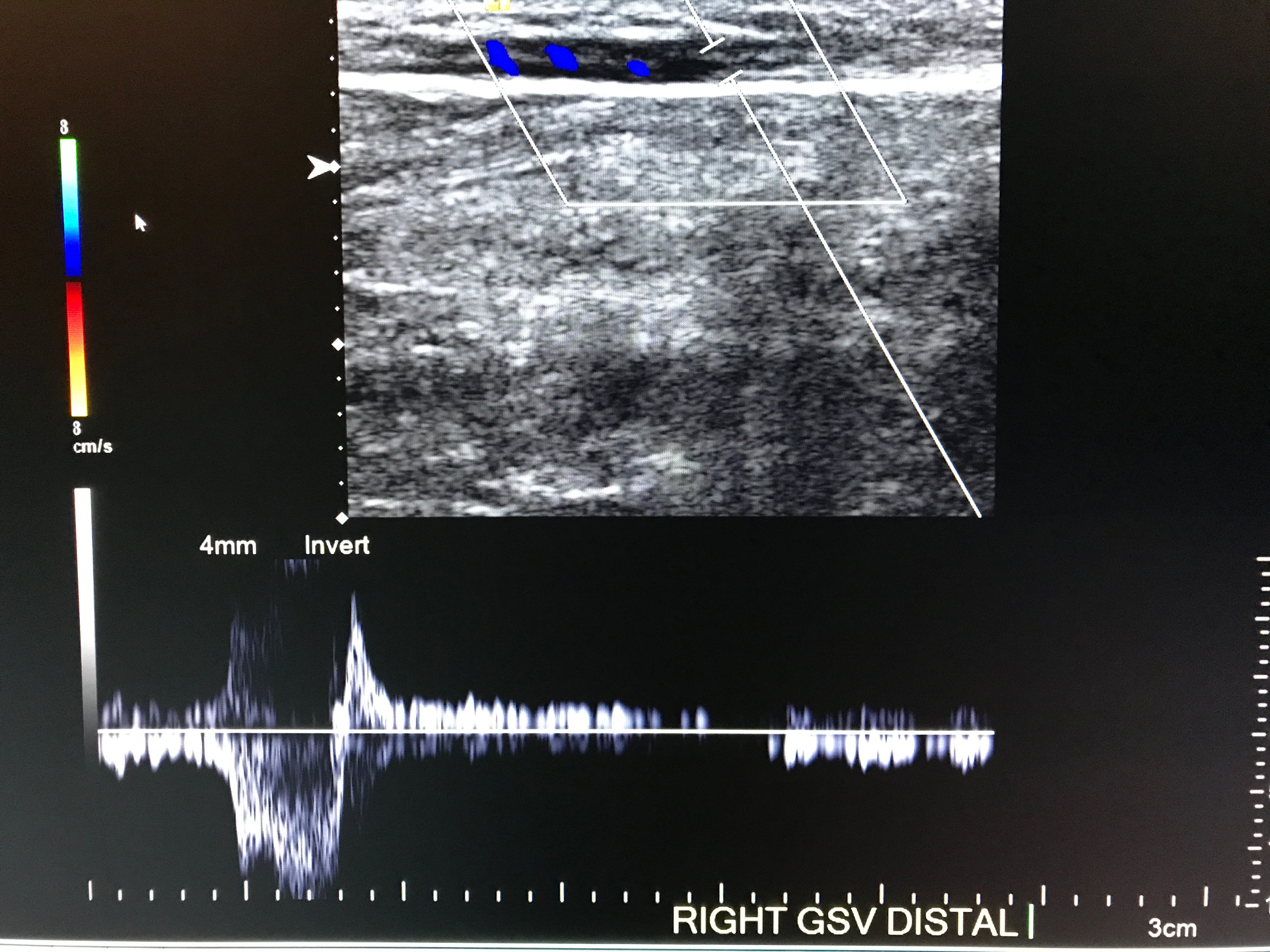 Laser Ablation
Technique
Ultrasound guidance 
Local  and “tumescent” anesthesia 
5F sheath access (1.67mm)
600 micron laser fiber
Laser glasses
Laser Ablation
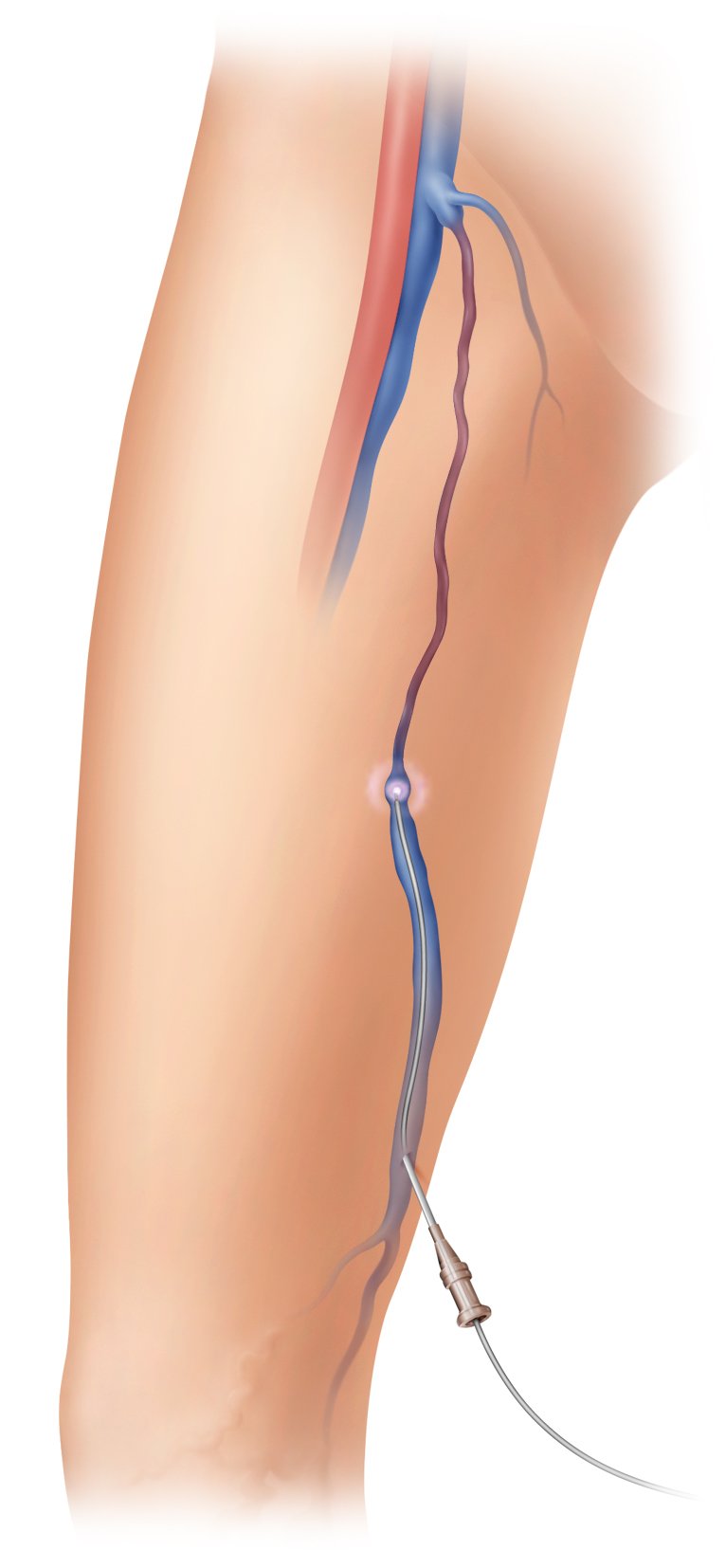 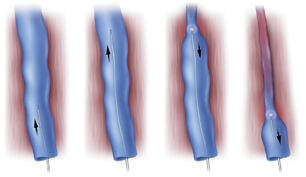 Laser Ablation
Post-procedural care
Compression stocking
20 minute walk
Resume normal activities
OTC analgesics for any pain
Follow-up
Color-duplex evaluation
Six weeks with clinical evaluation

Adjunctive treatment
Laser Ablation
Complications: Essentially NONE
Transient “tightness” 92%
Access site bruising 24%
Paresthesia
Infection
    DVT
Laser Ablation
Min (2004)
499 limbs
98% technical success
<7% recurrence at 3 years
Zimmet et al (2003)
40 LSV, 51 anterolateral varicosities
95% and 96% occlusion 2 years
Laser Ablation
Pooled Results (EVLT registry)

> 3000 GSV
 28 month follow-up
> 97% continued occlusion
Bruising, mild/moderate tenderness, “tightness”
Laser Ablation
Advantages
No vein size limitation
Outpatient procedure
Local anesthesia
Non-scarring/access site size (<2mm)
Minimal recovery
Costs and recurrence < Surgery
Summary
Common
Cost substantial
Multifactorial 
Symptomatic & morbid
Multiple treatment options
Intervention cost-effective & improves quality of life
THANK YOU
Please call !
307-232-5054 (Brianne)
307-232-5043 (Jennifer RN)
401-440-9058 (CB3)
All referrals welcome !